To write a diary entry
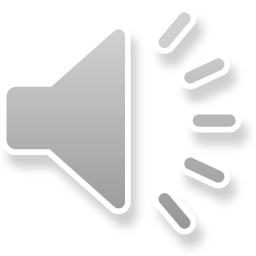 What do we need to remember?
When you write a diary entry you are writing about a day in the life of a real person or character. 

The diary entry needs to sound as if the person or character has written it so it needs to be written from their point of view.

It also needs to be exciting and interesting to read. Remember to include your expanded noun phrases and adverbials that we have been practicing all year.

To get this right, just follow these few easy steps...
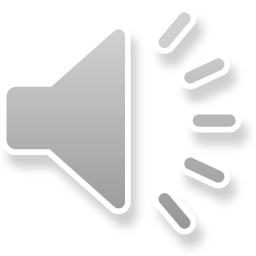 What do I need to include today?
The date or time 
It can be written at the top of the page like this.
Dear Diary,
Two days ago, something dreadful happened. I was travelling on the road back from Jericho when ……..

It must be written in the first person 
I can include pronouns such I, my we, our

Be written in the past tense. 
Diaries are usually written about an event that has already occurred so should be written in the past tense.
Dear Diary,
Two days ago, something dreadful happened. I was travelling on the road back from Jericho when ……..
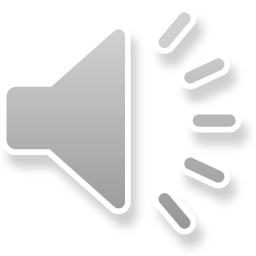 What do I need to include today?
Be written in chronological order
This means that we usually write about the events of our day in the order they happened.

Remember to include personal emotions and feelings. How did you feel? Why did you feel like that?
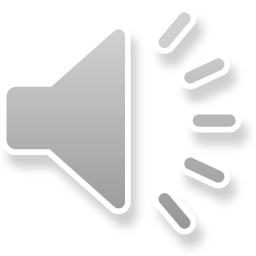 Today we are going to be looking a writing a diary entry. There are a few important things to remember when writing one.

The diary entry needs to sound as if the person or character has written it so it needs to be written from their point of view. It also needs to be exciting and interesting to read.
 
To get this right, just follow a few easy steps...

It must be written in the first person and can included pronouns such I, my we, our

Be written in the past tense.

Be written in chronological order This means that we usually write about the events of our day in the order they happened.

Remember to include personal emotions and feelings. How did you feel? Why did you feel like that?